The Fundamental Theorem & Interpretations
Lesson: ____
Section: 5.3
Review of the notation for definite integrals:
Is the limit of a sum of terms of the form 
f(x) times a small difference in x
The dx is not really a standalone entity, it’s more a part of the symbol meaning “the integral with respect to x.”
We can also think of this dx as an infinitesimally small x. 
(This helps us to make sense of the units involved.)  

e.g. if f(t) is a velocity (in m/s) and dt is an infinitesimally tiny change in time (in seconds), then it makes sense that f(t)dt would yield a distance (in meters).
If we let F(t) denote the position function, then the total net change from a to b can be thought of as                      as well.
F(b) – F(a)
The Fundamental Theorem of Calculus (FTC):
The definite integral of a rate of change gives us thenet change in value!
Practicing our fundamentals!
The integral finds the net change in the antiderivative on the interval from 0 to 5.
The definite integral of a rate of change gives us the actual net change in value!
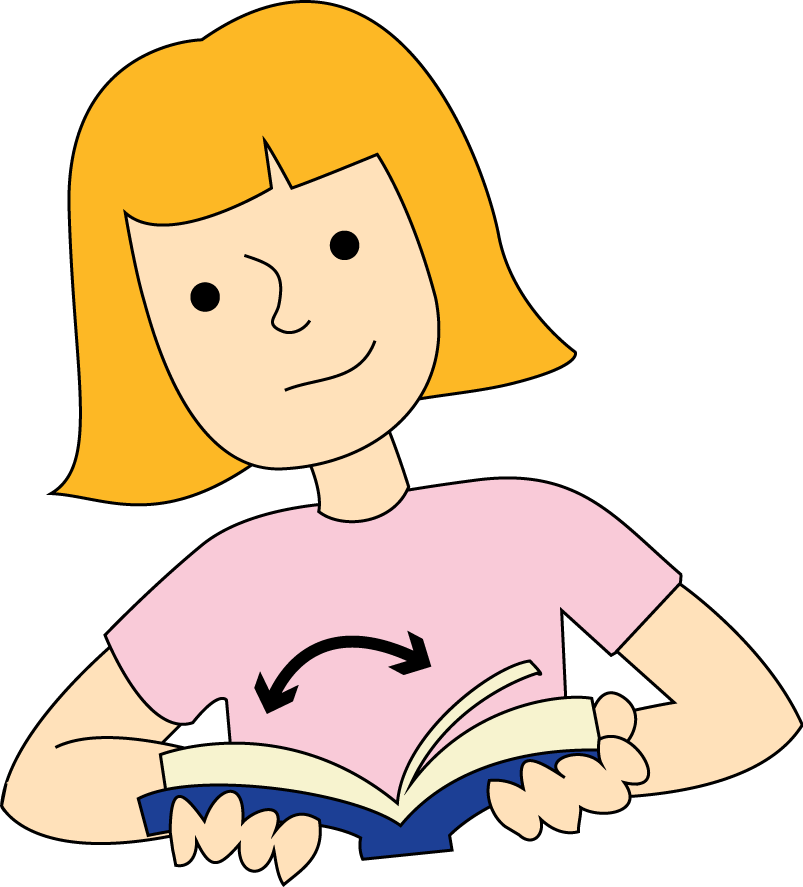 Open your text to page 257
See p.257 ex. 2  - Note that integrating the rate function yields the change in the number of bacteria, not the actual number of bacteria present.  To find that you’d need the change AND an initial value.
See ex. 3
See ex. 4  Think about each question before discussing the solutions together
How do we find the average value of a continuously changing function?
We could take a bunch of measurements, then add 
them all up and divide!  For example, let’s think about 
the average temperature in a day.
?
In general...
The Average value of f 
from a to b
The area of this rectangle = The area under the curve
Avg. value of f
a
b
b – a